Bài
24
NẶN ĐỒ CHƠI
TIẾT 5. LUYỆN VIẾT ĐOẠN
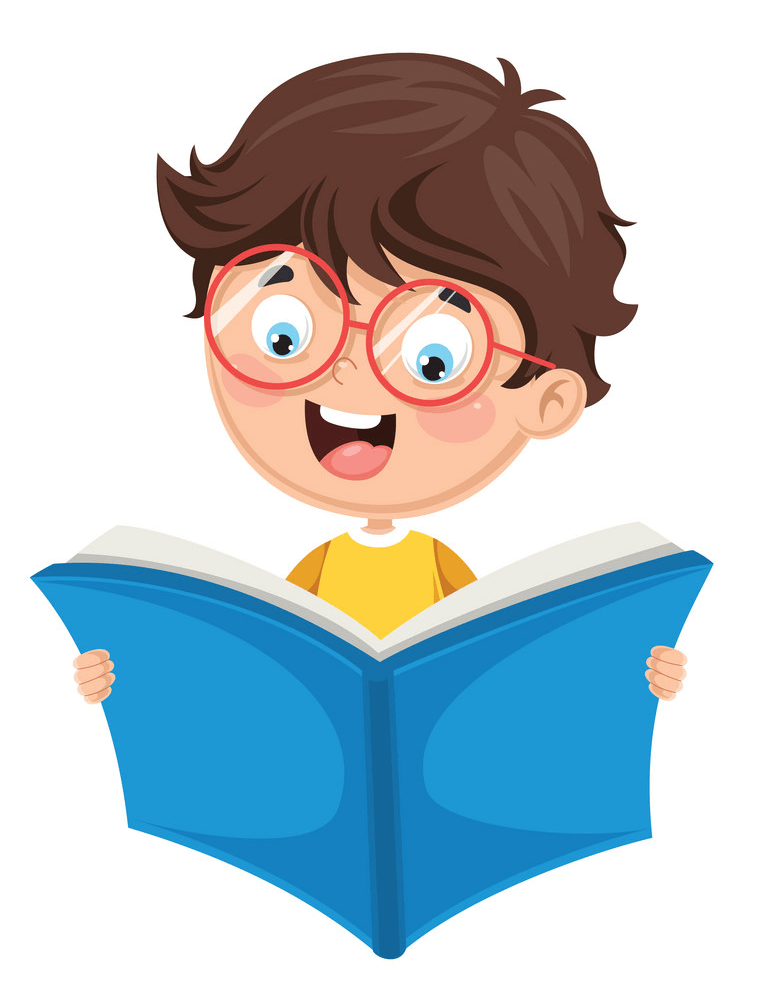 Yêu cầu cần đạt
- Viết được một đoạn văn tả đồ chơi. 
- Phát triển năng lực sử dụng ngôn ngữ trong việc kể, tả về đặc điểm của các đồ chơi quen thuộc, gần gũi ở xung quanh.
1. Kể tên những đồ chơi của em. Em thích đồ chơi nào nhất? Vì sao?
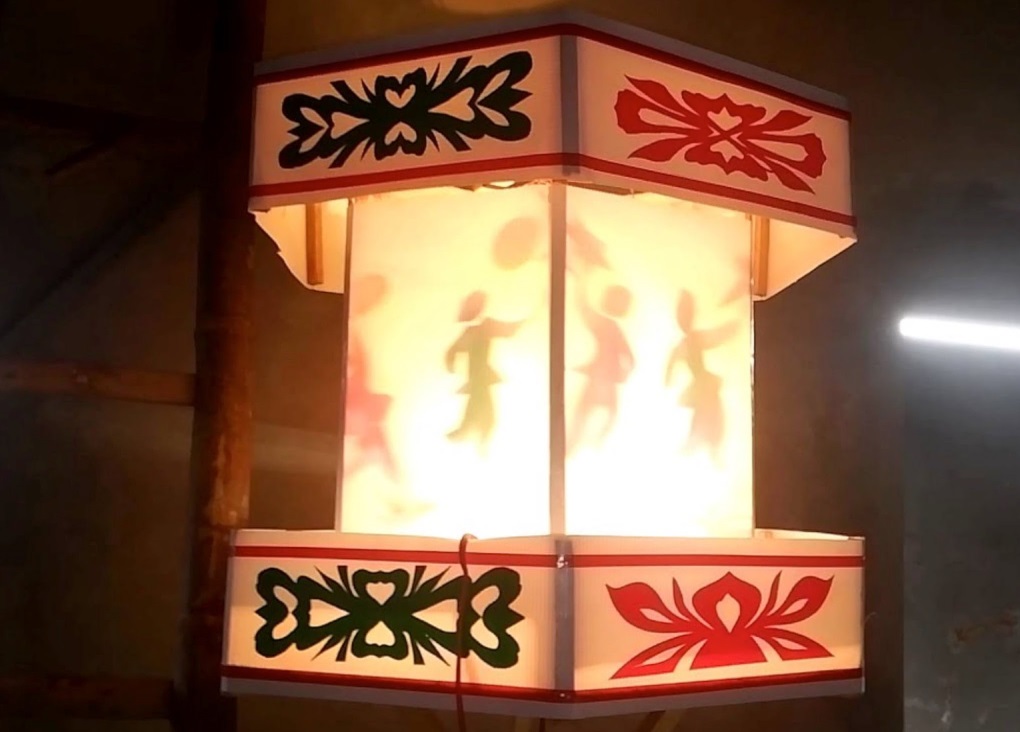 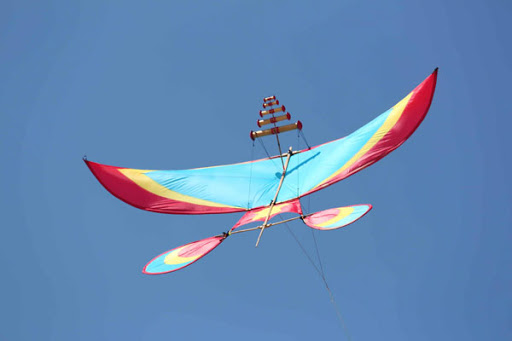 Đồ chơi truyền thống
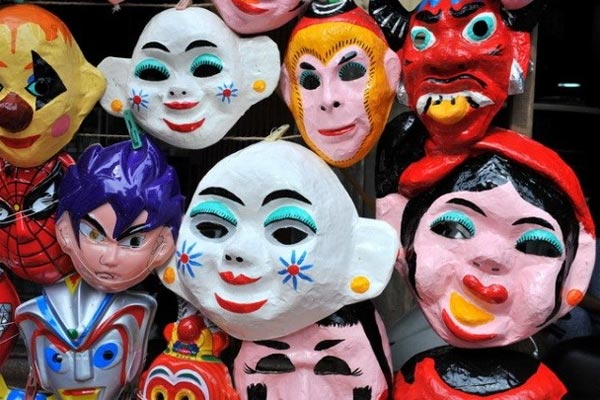 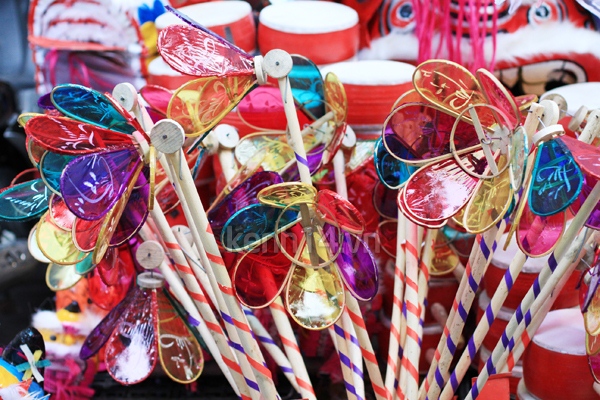 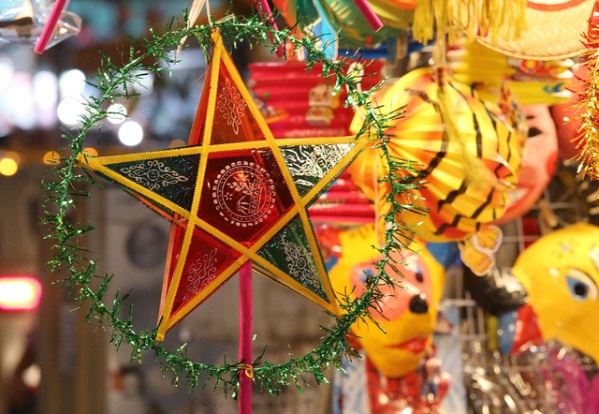 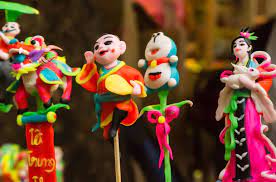 1. Kể tên những đồ chơi của em. Em thích đồ chơi nào nhất? Vì sao?
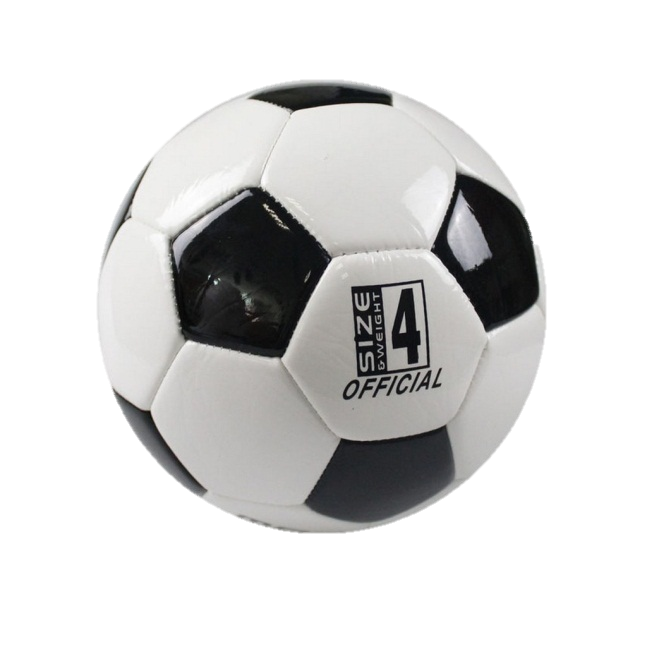 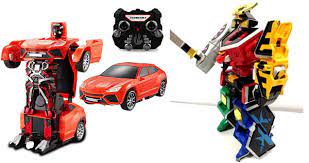 Đồ chơi 
hiện đại
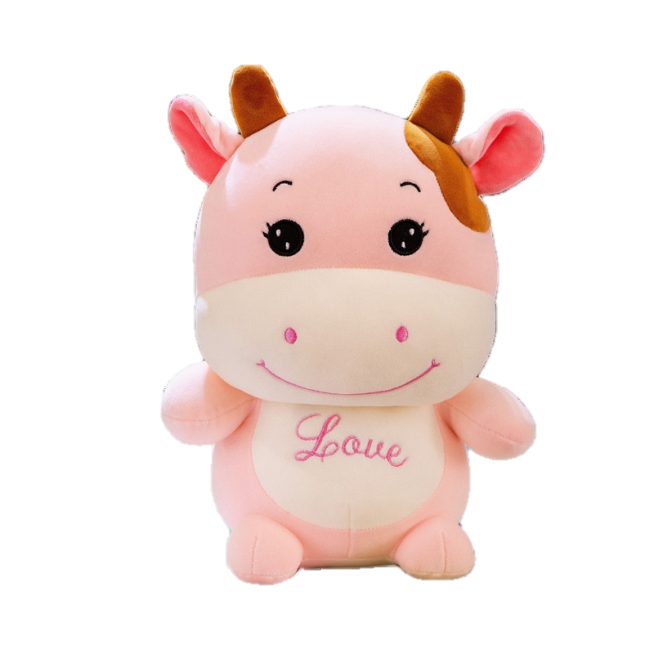 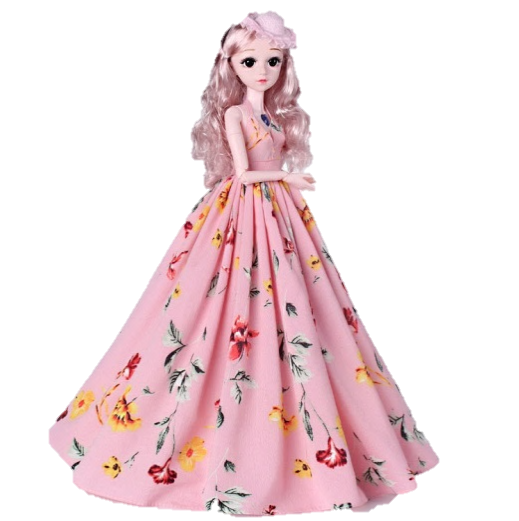 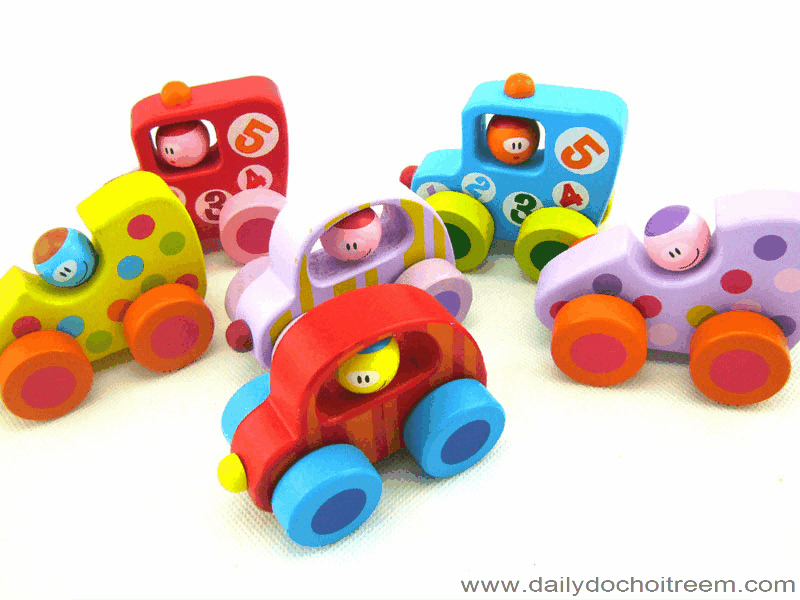 THẢO LUẬN NHÓM
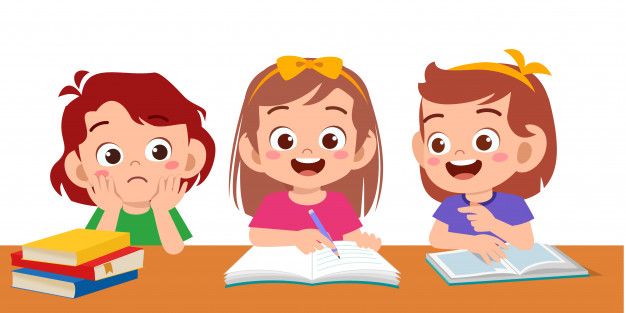 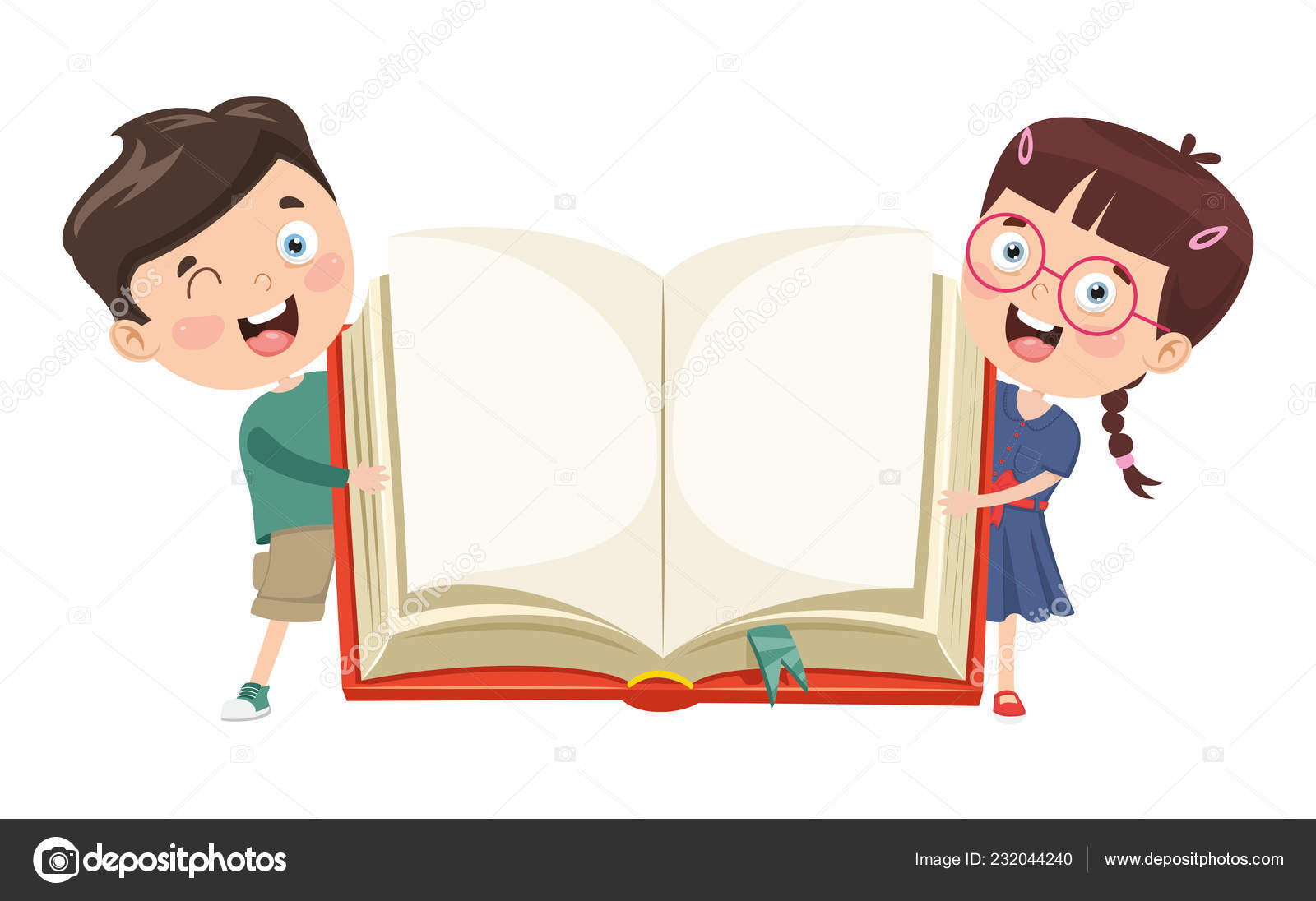 CHIA SẺ
2. Viết 3 – 4 câu tả một đồ chơi của em.
(1) Em chọn tả đồ chơi nào?
G:
(4) Tình cảm của em với đồ chơi đó như thế nào?
(2) Nó có đặc điểm gì? (hình dạng, màu sắc, hoạt động, …)
Tả đồ chơi
(3) Em thường chơi đồ chơi đó vào những lúc nào?
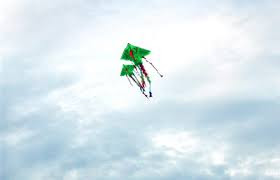 Đoạn văn tham khảo 1
Kì nghỉ hè, được về quê chơi, em vô cùng ….. khi  được thả diều ở …... Chiếc diều của em được …..làm từ những nan tre tạo thành khung diều. Sau đó dán giấy màu ….. trông rất .. mắt. Phần đuôi dán thêm mấy tua dài làm …… Cứ đến ba bốn giờ chiều em cầm diều ra …... Nhìn cánh diều bay lên em ước………
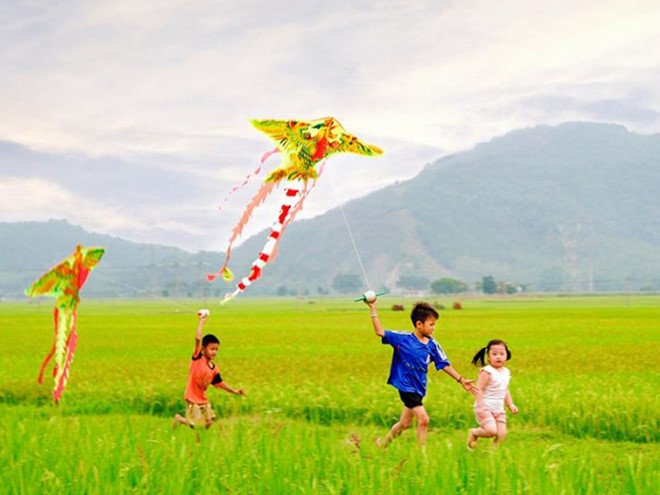 Đoạn văn tham khảo 2
Chú gấu bông …. là món quà ……mẹ tặng em đúng ……. Nó được làm từ sợi bông mềm mịn, màu trắng tinh. Trên cổ chú thắt một chiếc nơ…….trông ……. Gấu bông to bằng ….., em có thể ôm .. Với em,  chú …..người bạn ……Em …..đồ chơi này và ……nó thật …….
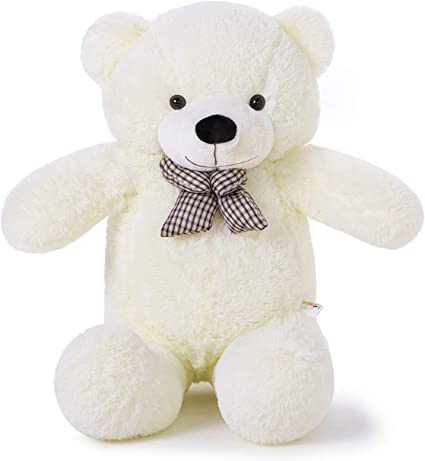 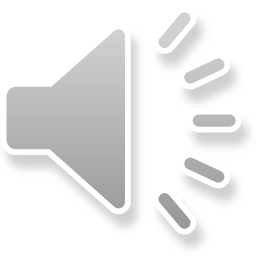 DẶN DÒ:
- Hoàn thành bài 2 vào vở ô li tiếng Việt .
- Xem trước bài : “Sự tích hoa tỉ muội”.
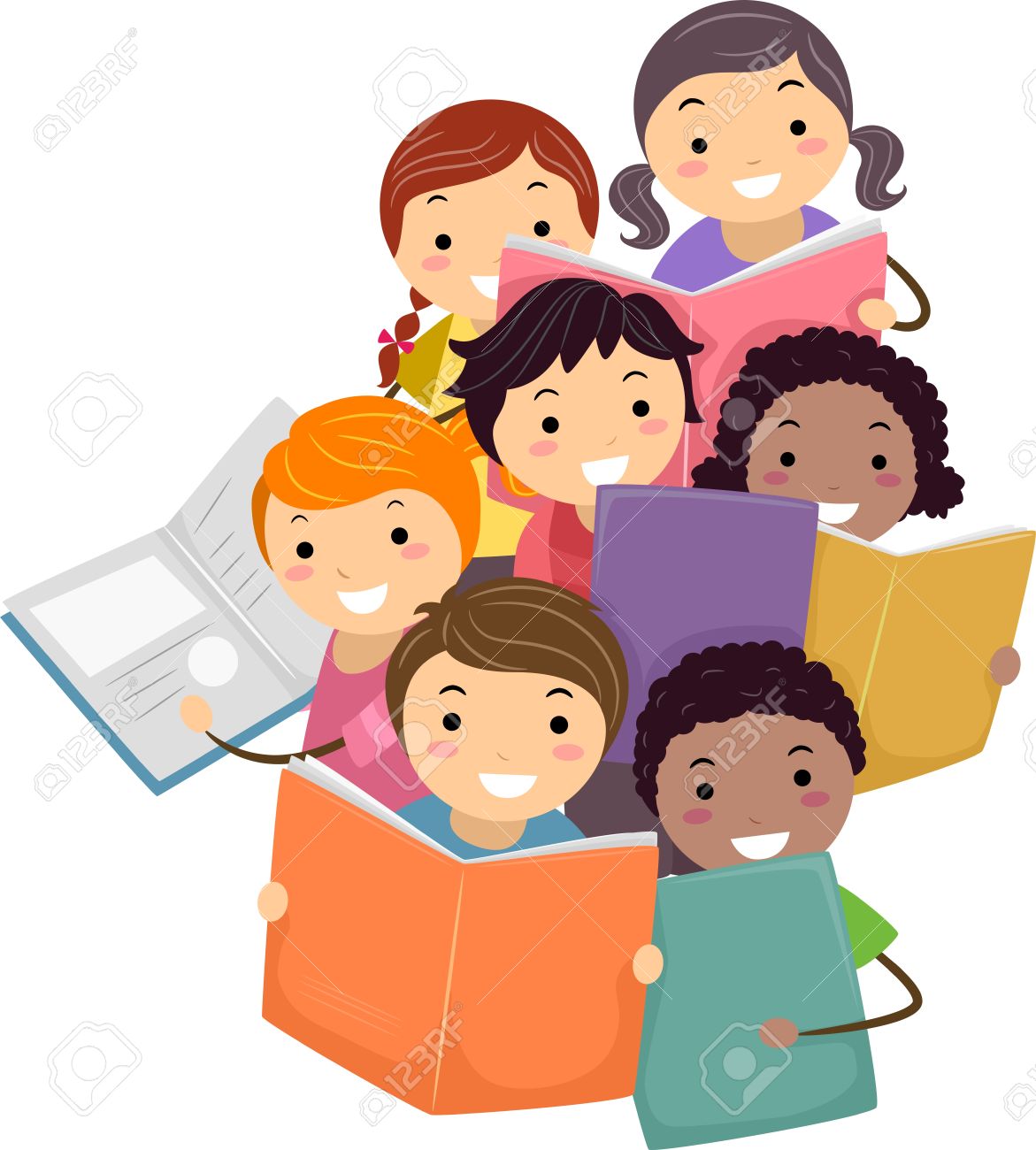